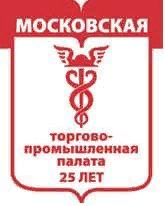 Оффлайн-удаленка-гибрид. 
Главные вопросы для руководителей.
«Уже ближе к концу прошлого года многие компании, прежде всего из сферы ИТ, финансов, страхования, услуг для бизнеса, приняли решение перейти на гибридную модель работы с 2021 года»
 Российская газета, «hh»
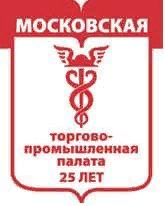 Наиболее предпочтительным форматом работы (44%) для жителей является постоянная занятость в офисе, 7% процентов выбрали полностью удаленный режим, а 33 % — смешанный формат. 

Рамблер «ВЦИОМ»
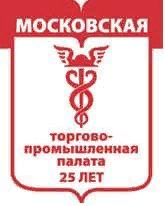 Почему «нет»?


• необходимость личного и живого общения;
• необходимость более тщательного контроля над сотрудниками;
• низкая производительность при работе из дома;
• слабая инфраструктура;
• требования безопасности.

.
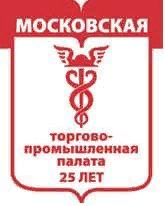 Составляющие успешной работы:

1. Производительная инфраструктура, сеть и оборудование.
2. Удобная безопасность.
3. Выстроенные процессы.
4. Высокое качество управления.
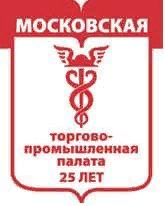 Основные вещи, с которых следует начать:
• единая база знаний с простой и понятной структурой;
• наличие регламентов и инструкций, каким образом следует разрешать типовые вопросы; 
• наличие культуры управления.
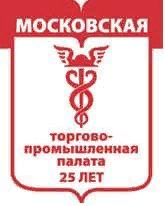 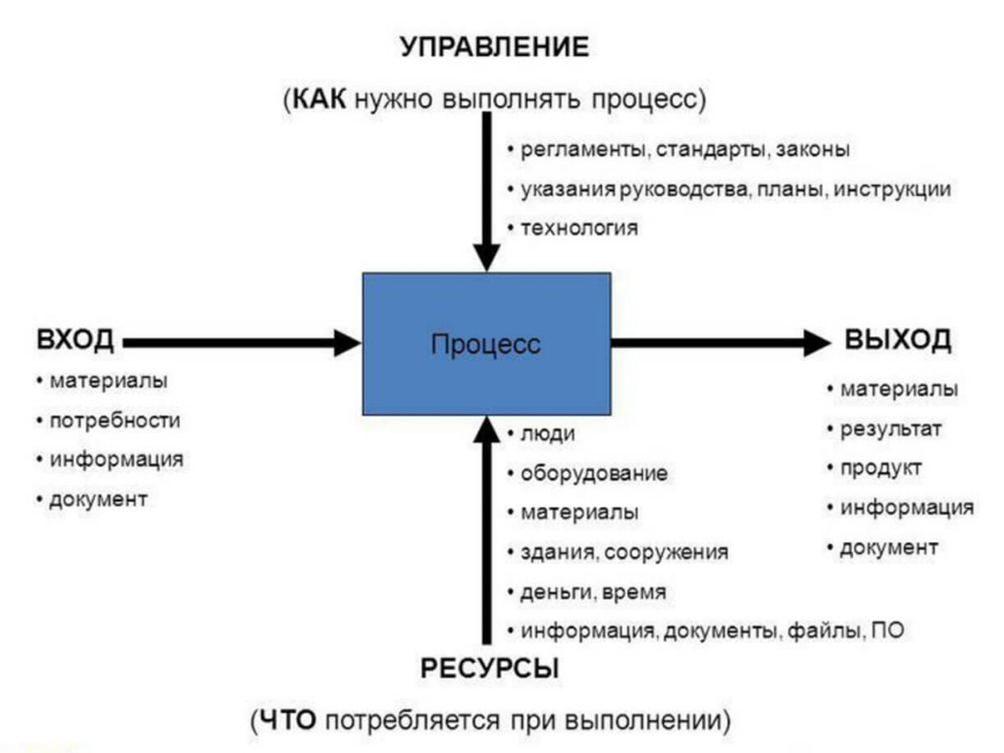 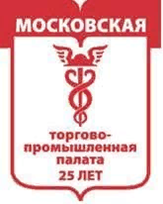 Это потребует от руководителя:
• поддерживать отношения открытости в команде;
• потратить время на приведение коммуникаций в порядок, обучение сотрудников, разработку баз знаний и руководящих документов.
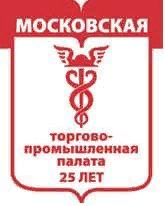 Юридическое обеспечение удаленной работы

Для минимизации возможных рисков стоит изменить и переоформить соглашения с работающими удаленно сотрудниками и другие регламентирующие документы компании.
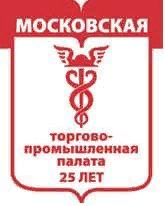 Регламентация всех проявлений присутствия сотрудника на работе (примеры):
1. фиксация времени гарантированной доступности;
2. фиксация интервала времени, в течении которого надо ответить на письмо;
3. фиксация интервала времени ответов на звонки;
4. Фиксация ответственности и санкций, на невыполнение оговоренных выше пунктов.
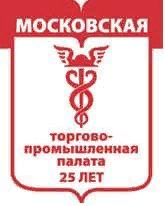 Гибридный формат работы

1. Сотрудники, которые по своей роли не могут работать удаленно, работают в офисе, остальные работают удаленно.
2. Все работают удаленно, а в офис приезжают только для встреч и работ, для которых требуется присутствие.
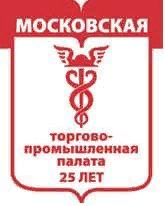 Особенности гибридного формата работы включают:

· Новые модели работы – практики, которые предоставляют сотрудникам гибкость при выборе времени и места работы.

· Работу, ориентированную на результат – смещение фокуса компаний с фактора времени и места на продуктивность и конечный результат.

· Оптимизацию инвестиций: выходя за пределы офиса, вы можете создать персональное рабочее место с использованием технологий для совместной работы.
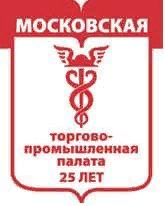 Черты эффективных гибридных команд:

· Инклюзивность – разнообразные команды и умение приспосабливаться к различиям друг друга.

· Умение задавать вопросы – «универсальный» менеджмент подходит не всем. Сотрудники будут по-разному реагировать на гибридный формат работы, а менеджеры должны учиться навыкам поиска новой информации и задавать вопросы.

·        Целеустремленность – сосредоточенность на цели против рассеяния способствует созданию более эффективных рабочих
практик.
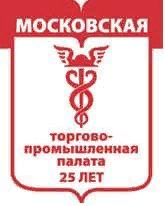 С уважением, Ольга Добрынина,

руководитель 
"Центра психотехнологий Ольги Добрыниной"

+7 (977) 339-95-91 
e-mail: dobro1609@gmail.com
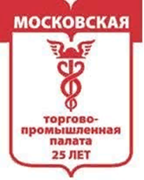